基于 Linux 操作系统和龙芯SOC的应用与开发
第一讲 嵌入式 Linux 
操作系统入门
南京工业大学 孙冬梅
第一讲 嵌入式 Linux 操作系统入门
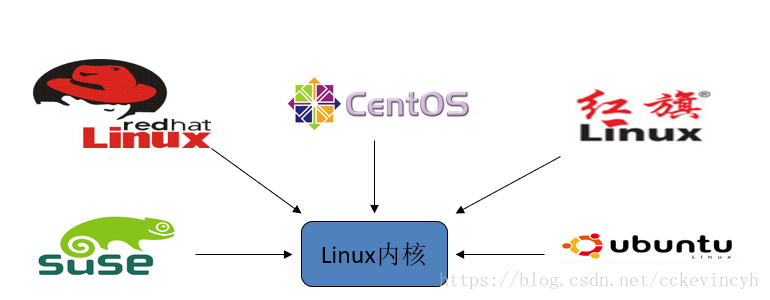 2020/3/11
2
第一讲 嵌入式 Linux 操作系统入门
隐藏与封装
1 . Windows
2.   Linux
3.  熟练使用
开放与自由
第一讲 嵌入式 Linux 操作系统入门
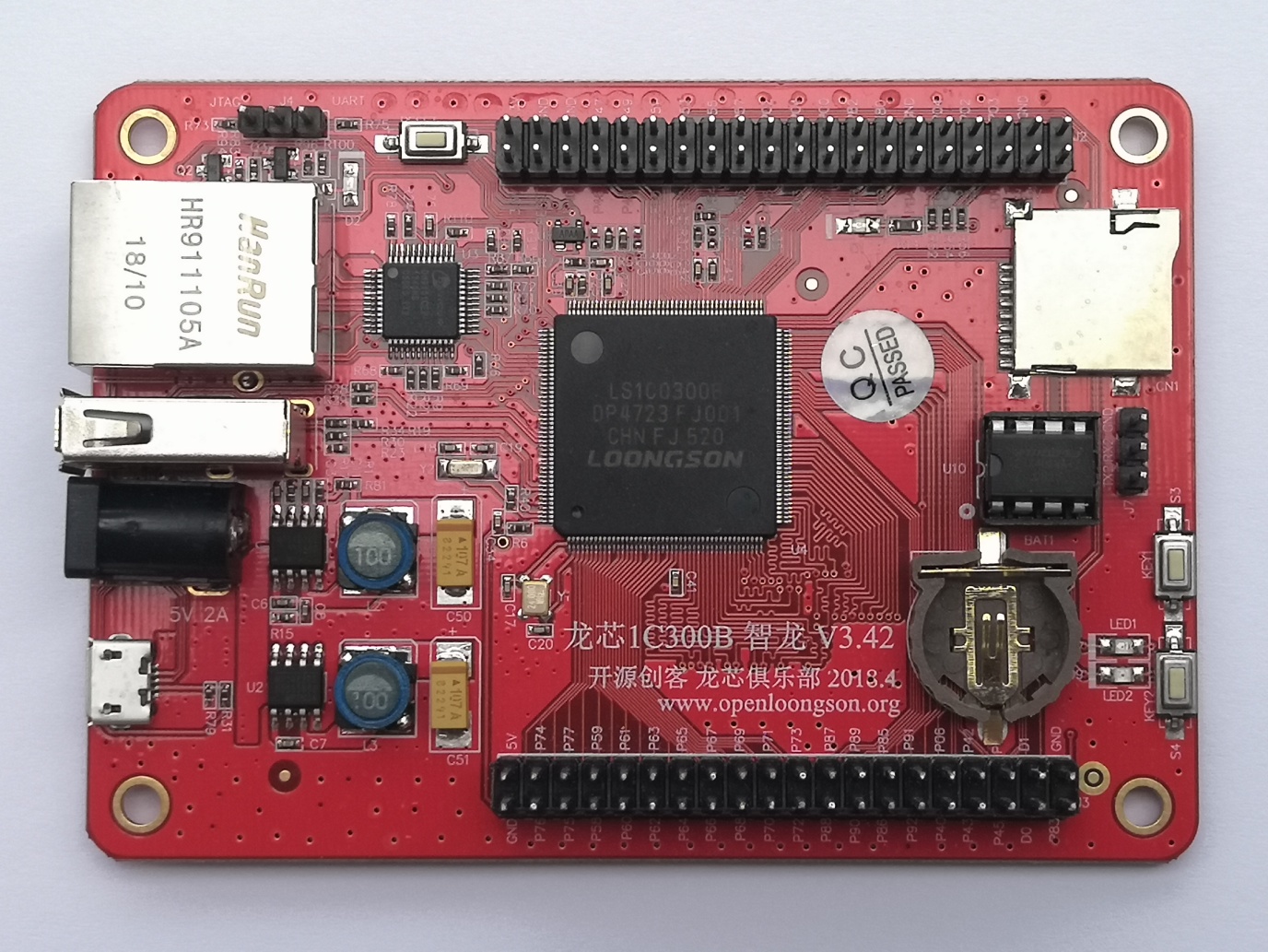 1. 虚拟机安装
2. 安装交叉编译工具
3. 编译内核和应用程序
4. 下载程序与运行
1.虚拟机安装
方案1：按照教程中介绍一步步操作，需要一定的 Linux 基础。

方案2：使用网盘中的镜像，快、可靠。

	虚拟机导入镜像
	配置网络
	运行ubuntu 系统 
	查看版本
2020/3/11
5
2. 交叉编译工具
gcc-4.3-ls232.tar.gz

安装位置

添加环境变量

成功后测试
2020/3/11
6
3. 内核
linux-3.0.101.tar.gz

内核配置

内核编译
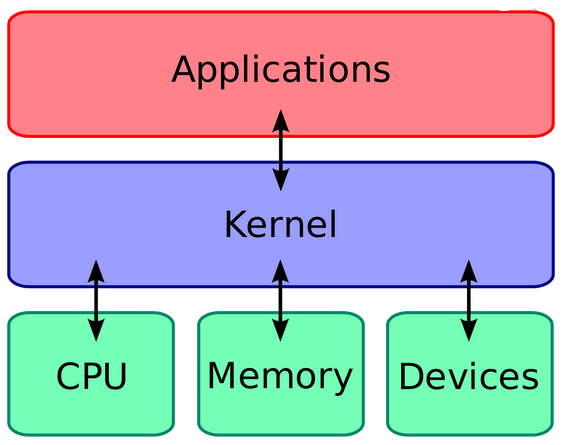 2020/3/11
7
4.下载程序-配置串口
连接USBf转串口设备

配置PL2303

查看USB设备

使用串口调试助手
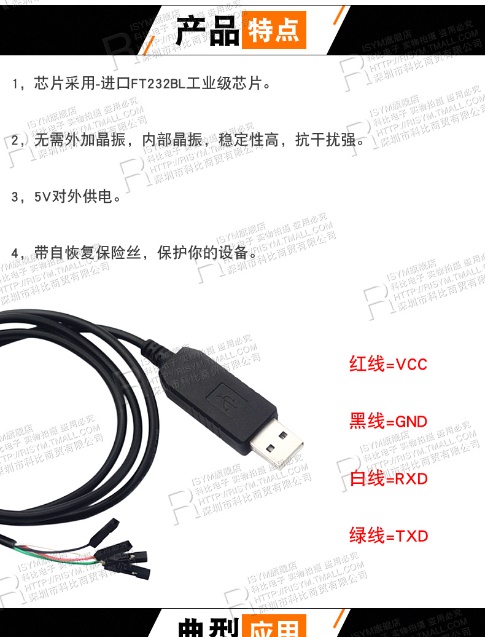 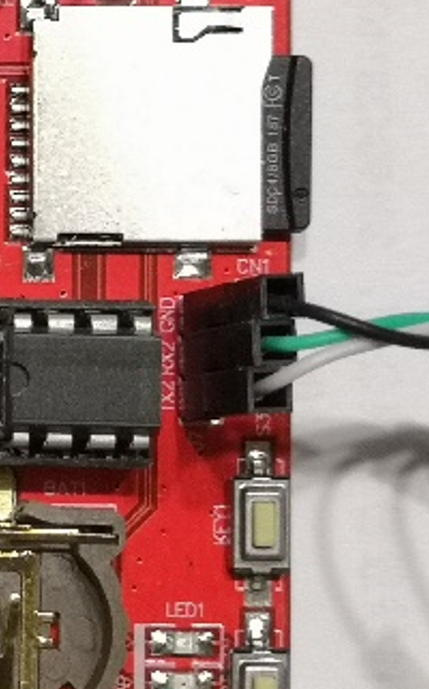 2020/3/11
8
4.下载程序-网络下载
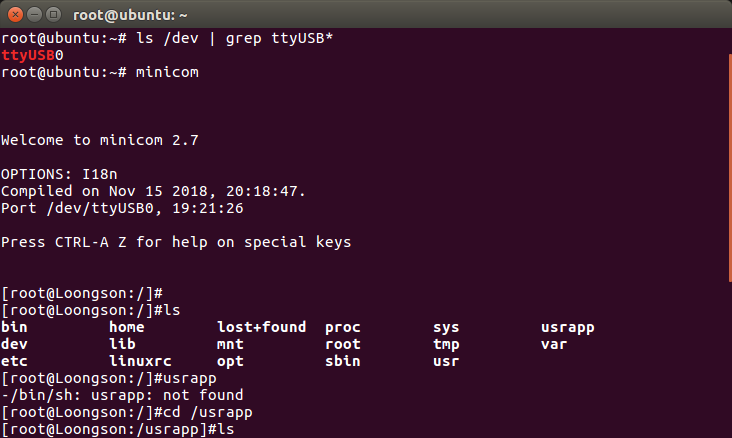 编译程序 

配置网络

下载程序

运行程序
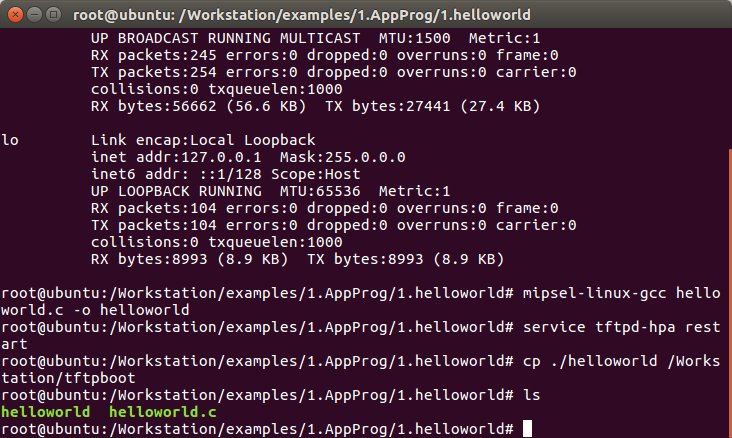 2020/3/11
9
补充
网络的知识
2020/3/11
10
补充
串口的知识
2020/3/11
11
感谢聆听！！
THANKS
基于自主可控基础软硬件的嵌入式系统教学
助力 国产芯片 国产操作系统 嵌入式系统开发！！！